Außenwirtschaftsrecht der EU
TU Chemnitz
Prof. Dr. Stefan Korte, Dipl.-Kfm.
Wintersemester 2019/2020
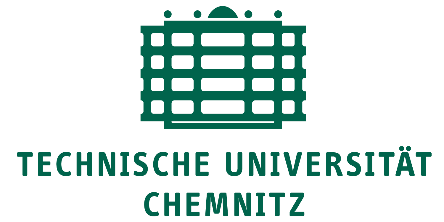 Außenwirtschaftsrecht der EU
1
Außenwirtschaftsrecht der EU
TU Chemnitz
Prof. Dr. Stefan Korte, Dipl.-Kfm.
Wintersemester 2019/2020
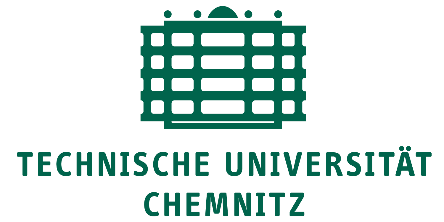 Grundzüge des Internationalen Wirtschaftsrechts II
Zur Vertiefung bzw. Rekapitulation:
Stober/Korte, Öffentliches Wirtschaftsrecht I, 19. Aufl. 2018, §§ 14, 16
2
Außenwirtschaftsrecht der EU
TU Chemnitz
Prof. Dr. Stefan Korte, Dipl.-Kfm.
Wintersemester 2020/2021
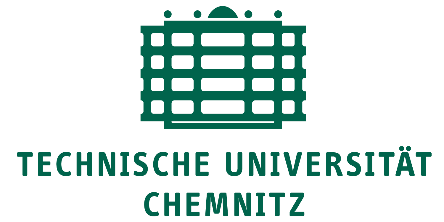 Vorlesungsinhalt
2.    Grundzüge des WTO-Recht
Marksteine des WTO-Rechts
Vertiefung 1: Institutionelles WTO-Recht (Ü-WTO)
Vertiefung 2: GATS als Anwendungsbeispiel
Vertiefung 3: DSU als relevanter Streitbeilegungsmechanismus
3.    TTiP und CETA als aktuelle Herausforderungen
3
Außenwirtschaftsrecht der EU
TU Chemnitz
Prof. Dr. Stefan Korte, Dipl.-Kfm.
Wintersemester 2019/2020
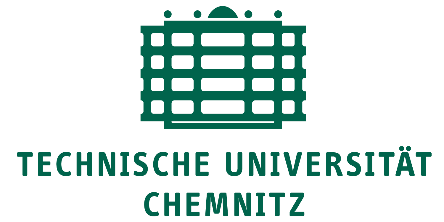 Braucht es noch die WTO?
4
Außenwirtschaftsrecht der EU
TU Chemnitz
Prof. Dr. Stefan Korte, Dipl.-Kfm.
Wintersemester 2019/2020
Institutionelles WTO-Recht
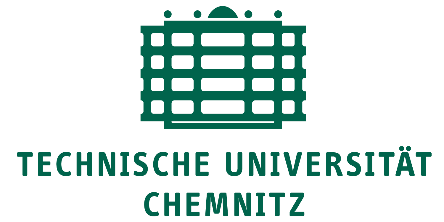 Beispiel: Im Allgemeinen Rat wird zur Vorbereitung der nächsten Ministerkonferenz ein Papier zur Harmonisierung des Landwirtschaftsrechts der Mitglieder verhandelt. Trotz intensiver Verhandlungen sind einige Mitglieder, darunter Indien, nicht einverstanden. In der Abstimmung erhebt es daher förmlichen Einspruch. Daraufhin wird streitig abgestimmt. Indien hält das für rechtswidrig, Zu Recht?
Zielsetzungen:
     Schaffung eines institutionellen Koordinierungsrahmens (Art. II:1)
     Erleichterung der Umsetzung und Durchsetzung der Einzelabkommen (Art. III:1)
Organe:
     WTO als rechtsfähige Organisation (Art. VII)
     politische: ~ Min-Konf. Repräsentanten aller Mitglieder, 2-Jahres-Turnus (Art. IV:1)
                           Grundlegende Fragen, Auslegung, Mitglieder, Vertragsänderung
     operativ:   ~ Allgemeiner Rat (ebenso besetzt) monatlich (Art. IV:2)
	         Haushalt, Streitbeilegung (DSB), Überprüfung der Handelspolitik (TPRB)
	      ~ Spezielle Räte je nach Abkommen unter Leitung Allg. Rates (Art. IV:5)
    	      ~ Sekretariat zur Unterstützung unter Leitung des Generaldirektors 
	      ~ Wahl durch die Min.-Konf.; Weisungsfreiheit; Einfluss eher politisch
Verfahren:
     Regel:         Konsensverfahren (Annahme, solange kein förmlicher Einspruch, Art. XI:1)
     Ausnahme: Mehrheitsabstimmung bei entspr. Regelung je nach Abkommen iFe Einspruchs
	        Im Übrigen gilt: Art. IX:1 S. 2 contra Art. XVI:1!
     Merke:	        Konsens ist nicht Einstimmigkeit (Anwesenheit, Einspruch)
   	        P.: Entwicklungsländer wegen geringer men-power und green room-Verfahren
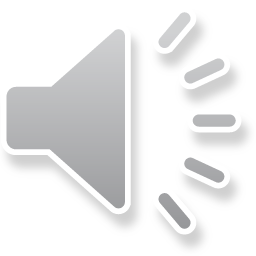 5
Einführung in das Recht
TU Chemnitz
Prof. Dr. Stefan Korte, Dipl.-Kfm.
Wintersemester 2019/2020
Marksteine
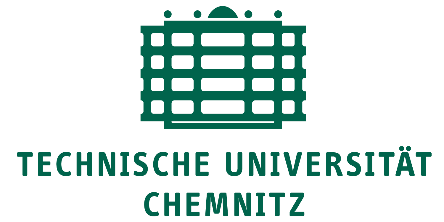 Marksteine des Wirtschaftsvölkerrechts
Reziprozität (tw. über Listen)
Transparenz des nationalen Rechts
Meistbegünstigung

Gleichbehandlung aller ausländischen Importe
Verbot der Men-genbeschränkung
Schaffung von Marktzugangsrechten
Inländergleich-behandlung
 Gleichbehandlung aus-  und inländischer Produkte
Bindung von Zöllen

Maximale Zollsätze zur Planungssicherheit
Problemlagen
insb. Abgrenzung zur Inländergleichbehandlung
Problemlagen
Gleichartigkeit / Umgang mit faktischer Diskriminierung
Allgemeine Grundsätze
Generelle Ausnahmen auf Basis bestimmter Rechtfertigungsgründe
Streitschlichtung mit Sanktion über ein sog. Panel-Verfahren
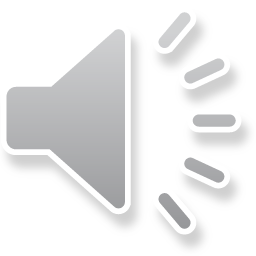 6
Außenwirtschaftsrecht der EU
TU Chemnitz
Prof. Dr. Stefan Korte, Dipl.-Kfm.
Wintersemester 2019/2020
Internationales Dienstleistungsrecht
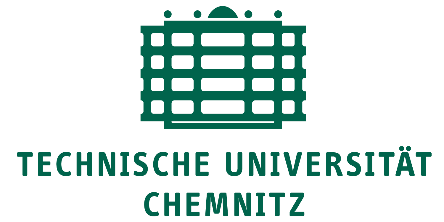 Beispiel: Obwohl in D Sportwetten auf Basis eines staatlichen Monopols angeboten werden, hat es im Rahmen seiner GATS-Verpflichtungen sämtliche „Unterhaltungsdienstleistungen“ in die Liste über spezifische Verpflichtungen eingetragen. Das Land Ö, in dem Sportwettangebote liberalisiert sind, beruft sich auf das GATS, um es den in seinem Gebiet ansässigen Anbietern zu ermöglichen, in D anzubieten. Zu Recht?
Ausgangsproblem
     Produktion und Konsum von Dienstleistungen fallen oft zusammen
     Daher: keine Zoll-, stattdessen aber Migrationsaffinität
Anwendungsbereich des GATS, Art. 1: 1
     Dienstleistung: vorübergehend, unkörperlich, personell, in praxi: UN-Produktklassifizierung
     Handel: aktiv (mittels Präsenz oder ieS vorübergehend), passiv, korrespondierend
     Beeinträchtigung durch Mitglieder: in beiderlei Hinsicht umfassend zu verstehen
     Ausnahme für hoheitliche Tätigkeiten, die weder im Wettbewerb noch kommerziell sind
Allgemeine Gewährleistungen (Negativlistenansatz)
     Meistbegünstigung:	Nichtdiskriminierung gleichartiger DL aus dem Ausland
Spezifische Gewährleistungen (Positivlistenansatz)
     Marktzugangsrecht:	Umfassend im obigen Sinne auf DL und Dler bezogen
     Inländergleichbehandlung:	Nichtsdiskriminierung gleichartiger DL /Dler aus In- und Ausland
     Allgemeine Ausnahmen: 	Gelten für beides, fordert genannten Grund, Vhm., Chapeau
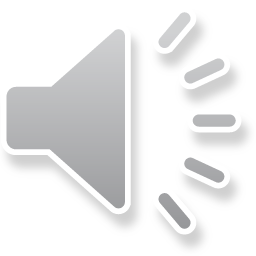 7
Außenwirtschaftsrecht der EU
TU Chemnitz
Prof. Dr. Stefan Korte, Dipl.-Kfm.
Wintersemester 2019/2020
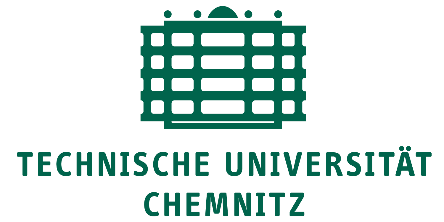 DSU-Verfahren
Sachverhalt: Seit 15 Jahren streiten die USA und die EU vor der WTO um die Rechtmäßigkeit der
sog. Flugzeugsubventionen. Vor Kurzem gab die WTO den USA recht. Die USA wollen nunmehr Straf-
zölle im Falle von Flugzeugimporten aus der EU, aber auch im Falle des Imports von Kameralinsen aus 
Deutschland  verhängen. Ist dieses Vorgehen rechtmäßig?
Lösung: Folgende Stadien sind zu differenzieren:
a)   Erkenntnisebene (Aufbereitung des Streitstands über Berichte zunächst panel/ dann appelate body)
      Entscheidungsebene (Annahme je Bericht durch den dispute settlement body (negativer Konsens)
      Kleiner „Instanzenzug“ durch Reihung (erst panel, dann appelate body)
b)   Umsetzungsebene (Beseitigung von Rechtsverstoß / Aussetzung von Zugeständnissen)
      Entscheidungsebene (Festsetzung auf Parteiantrag durch dispute settlement body (neg. Kons.)
      Rechtsbehelfsebene (Streitigkeiten über Berichtumsetzung durch compliance panel)
                                       (Streitigkeiten über Anschlussmaßnahmen vor panel)
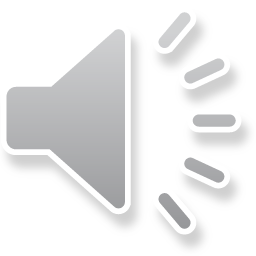 8
Einführung in das Recht
TU Chemnitz
Prof. Dr. Stefan Korte, Dipl.-Kfm.
Wintersemester 2019/2020
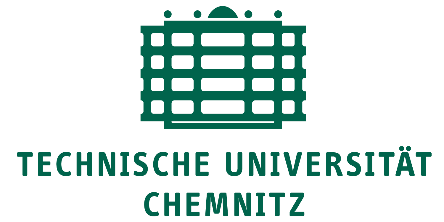 9
Einführung in das Recht
TU Chemnitz
Prof. Dr. Stefan Korte, Dipl.-Kfm.
Wintersemester 2019/2020
TTIP, CETA …
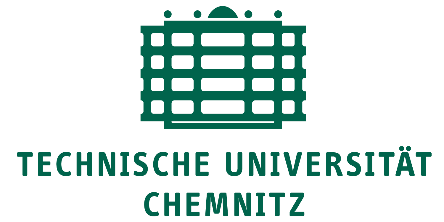 Wesentliche Kritikpunkte
Transparenz
Bezug Abkommen
    früher: Häufiger Vorwurf
    Reaktion: Öffnung
Bezug Streitschlichtung
    früher kaum Öffentlichkeit
    derzeit zumindest mehr
    - bzgl. Verhandlung
   - bzgl. Prozessunterlagen
Regulatorische Zusammenarbeit
Bezugspunkt
    Gesundheits- und Pflanzenschutz
    technische Handelshemmnisse
 Forum
    Unterorgan (Arbeitsebene)
    aus Vertretern der Vertragspartner
Inhalt
    Kooperationsmöglichkeit, nicht -pflicht
    aber Rechtfertigungsdruck
    Ablehnung muss begründet werden
Streitschlichtung
 Investor-Staat-Verfahren
 Probleme:
   Reichweite
   Zusammensetzung
   Umfang
 Lösung:
   nur Enteignungen
   nur Entschädigung
   Institutionalisierung
   zudem Berufungsoption
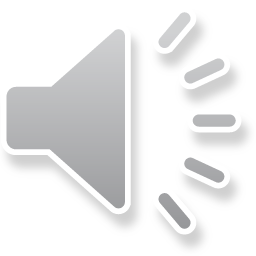 10
Einführung in das Recht
TU Chemnitz
Prof. Dr. Stefan Korte, Dipl.-Kfm.
Wintersemester 2019/2020
Wiederholung
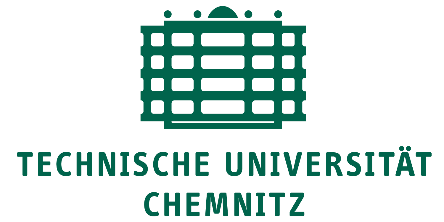 Was besagt der Grundsatz der Reziprozität?
 Wie wirkt der Meistbegünstigungsgrundsatz?
 Wie wirkt der Grundsatz der Inländerbehandlung?
 Was versteht man unter dem Konsensprinzip?
 Was ist der Allgemeine, was der Ministerrat im ÜWTO? Gibt es Unterschiede?
 Wo liegt der Unterschied zwischen Positiv- und Negativlistenansatz?
 Was meint Ausübung öffentlicher Gewalt im GATS?
 Wie funktioniert das Streitbeilegungsverfahren auf Erkenntnisebene?
 Wie setzen sich die zugehörigen Entscheidungen durch?
 Welche Kritikpunkte werden gegen CETA, TTIP … vorgebracht?
11